Муниципальное бюджетное общеобразовательное учреждение средняя общеобразовательная школа №30 имени А.И.Колдунова
Умножение десятичных дробей на натуральное число01.03.2013
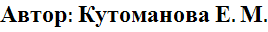 Ногинский район 2013
Цели урока:
Выяснить, что значит умножить десятичную дробь на натуральное число;
Сформулировать правило умножения десятичной дроби на натуральное число, отрабатывать умения и навыки выполнения данного действия;
Развивать самостоятельность в деятельности;
Развивать интерес к математике.
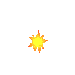 Проверим домашнее задание
№1301 
21,6
  +    4,9
       26,5(км/ч)-скорость теплохода по течению.
2)       21,6
    -       4,9
           16,7(км/ч)-скорость теплохода против течения.
Ответ: 26,5 км/ч, 16,7 км/ч.
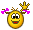 №1287б





№1298
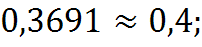 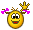 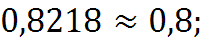 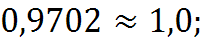 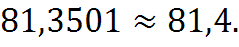 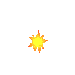 Выполни действия:
10,146-2,8=
8,724+2,651=
6,123-0,081=
3-1,853=
0,02-0,0034=
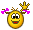 Округлите числа:
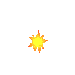 а) до целых:
34,75
1,234
13,13
                                                       б) до десятых:
                                                        34,75
                                                        12,34 
                                                        45,261
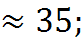 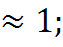 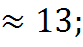 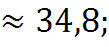 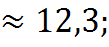 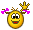 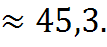 Сторона квадрата равна 5,3 см.
Найдём периметр квадрата.
Р=5,3см+5,3см+5,3см+5,3см
     5,3
     5,3
+   5,3
     5,3
   21,2 
5,3+5,3+5,3+5,3=5,3·4=21,2;
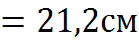 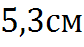 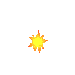 Произведением десятичной дроби  и натурального числа называют сумму слагаемых, каждое из которых равно десятичной дроби, а количество слагаемых равно натуральному числу.
	Например: 
	5,2·7=5,2+5,2+5,2+5,2+5,2+5,2+5,2=36,4;
	Выполним №1305 
а) 8,75·4=8,75+8,75+8,75+8,75=35; 
б)2,3·5=2,3+2,3+2,3+2,3+2,3=11,5.
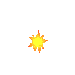 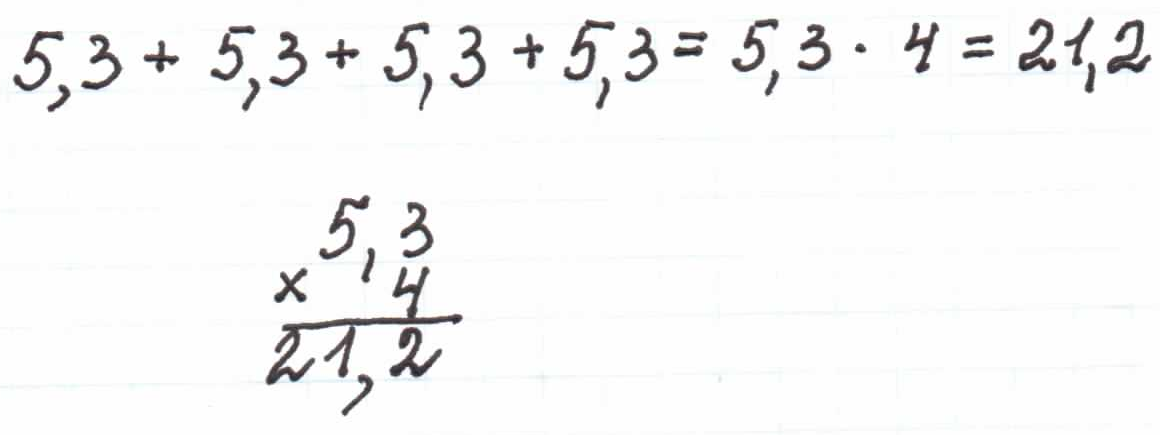 Чтобы умножить десятичную дробь на натуральное число, надо: 1) умножить её на это число, не обращая внимания на запятую; 2) в полученном произведении отделить запятой столько цифр справа, сколько их отделено запятой в десятичной дроби.
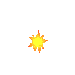 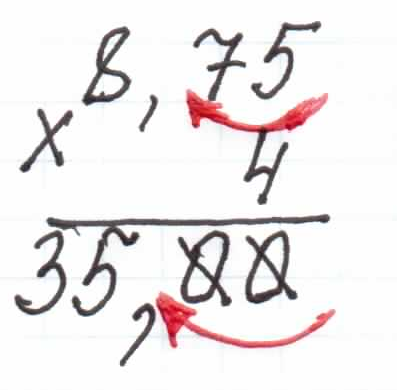 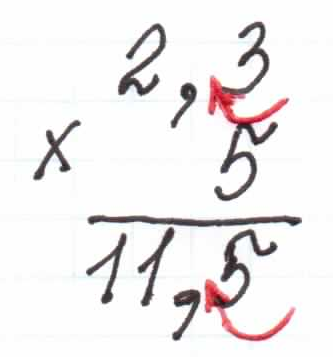 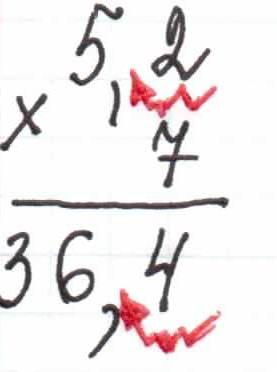 Физкультминутка
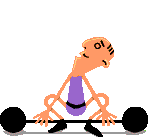 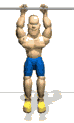 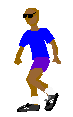 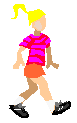 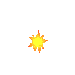 Выполним №1307 
а)3,69+3,69+3,69+3,69+3,69=3,69·5=




б)18,04+18,04+18,04+18,04+18,04+18,04=18,04·6=
    =
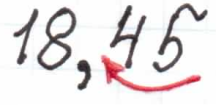 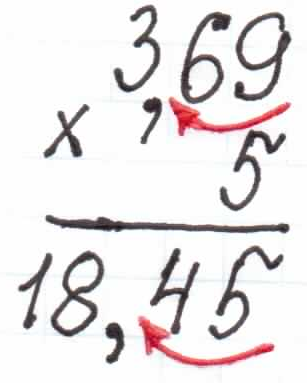 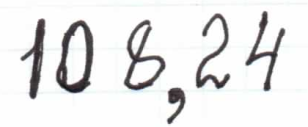 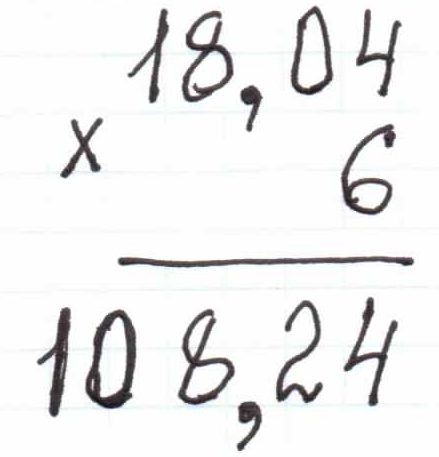 Выполним № 1306( 1 столбик)- самостоятельно.
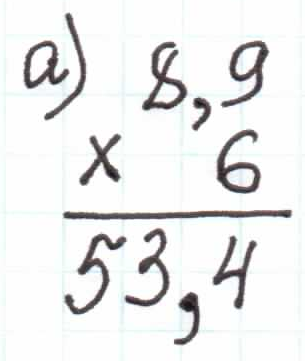 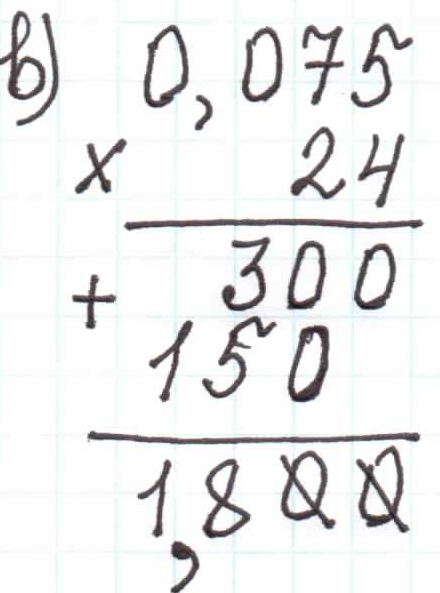 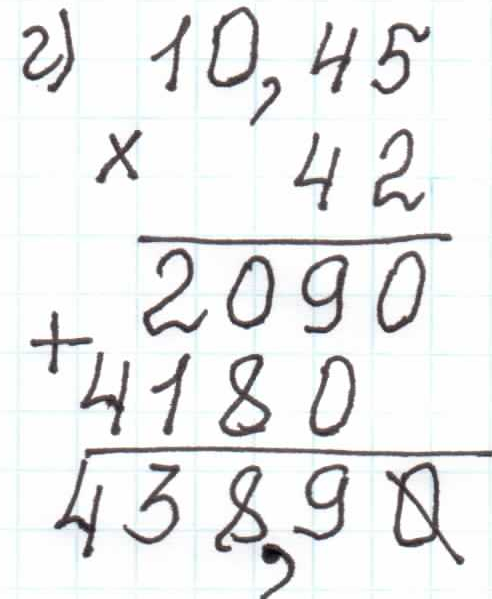 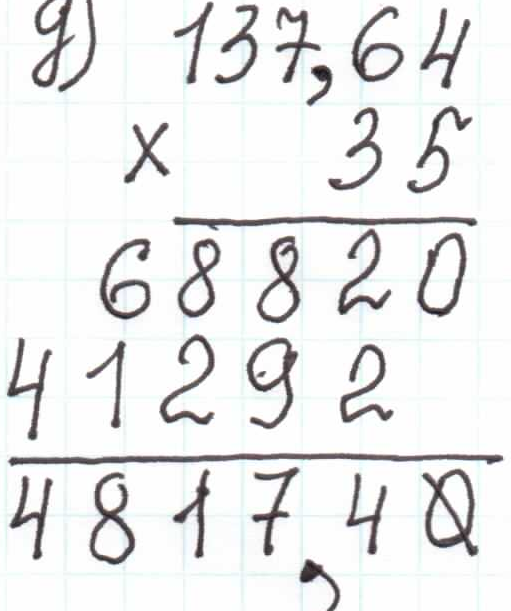 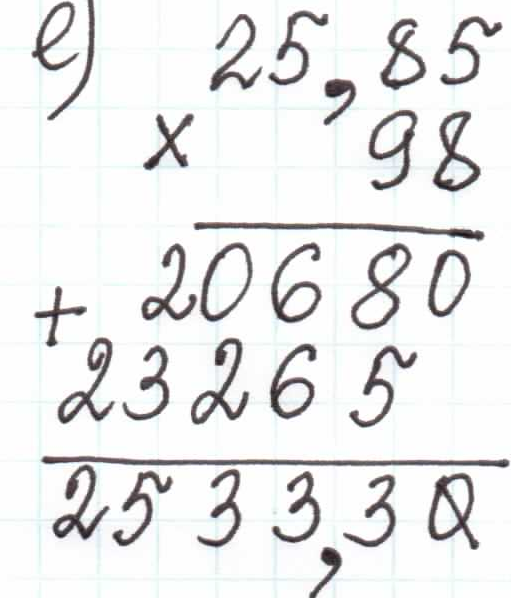 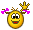 Выполним № 1308
Р=9,76·6;
    
      9,76
    ×    6
     58,56

Р =58,56(см).

Ответ: 58,56 см.
9,76см
Домашнее задание
П.34,
№1330(а-г)
№1331.
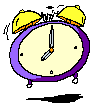 УДАЧИ!